KEMAMPUAN
BERBAGAI KEMAMPUAN DIRIKU
SIMULASI:
Siapkan  selembar HVS/Buram, dilipat dua: sisi kiri (formulir A – sisi kanan formulir B)
Lakukan dua aktivitas berikut!
Dengan tenang dan hening, tuliskan pada formulir A berbagai kemampuan dimiliki, sesuai dengan apa yang selama ini kamu sendiri ketahui. 
Bila sudah, tanpa memperlihatkan daftar kemampuan yang sudah kamu tulis, temui lima orang temanmu, lalu minta mereka menuliskan pada formulir B pendapat mereka tentang kemampuan apa yang mereka lihat dalam dirimu. Kamu pun harus memberikan hal yang serupa kepada temanmu.
ARTI
Kemampuan = Talenta = Keterampilan = Bakat = Potensi = Kecerdasan

ATAU segala ‘kemampuan’ khusus yang dengannya kita mampu mengembnangkan diri menjadi pribadi yang utuh.

Kemampuan merupakan ‘kecerdasan’ yang dimiliki oleh setiap orang sebagai pemberian dari Tuhan.
Dengan kata lain, setiap orang pasti memiliki talenta, yang membedakan    adalah ada orang yang benar mengembangkannya, ada orang yang malas/tidak mengembangkannya.

Tidak dapat dibenarkan bila ada seseorang yang mengatakan bahwa ia tidak memiliki bakat.
JENIS / MACAM
Howard Gardner mendefinisikan kemampuan sebagai berbagai kecerdasan yang dimiliki manusia. 
Ada 8 kecerdasan / multiple intelligences, a.l:
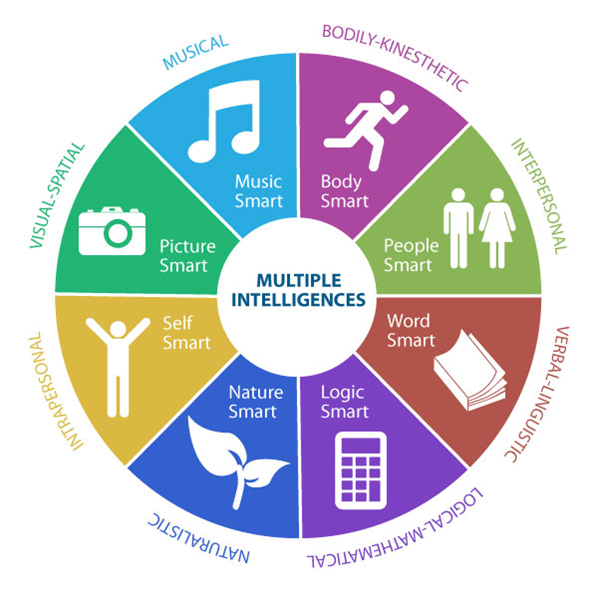 JENIS / MACAM
kepekaan terhadap tangga nada, irama, dan warna bunyi (kualitas suara), apresiasi musik, bernyanyi, dan memainkan alat musik”
kemampuan untuk menggunakan  badan/tubuh untuk ekspresi gerak (tarian, akting) maupun aktivitas bertujuan (atletik, olahraga)
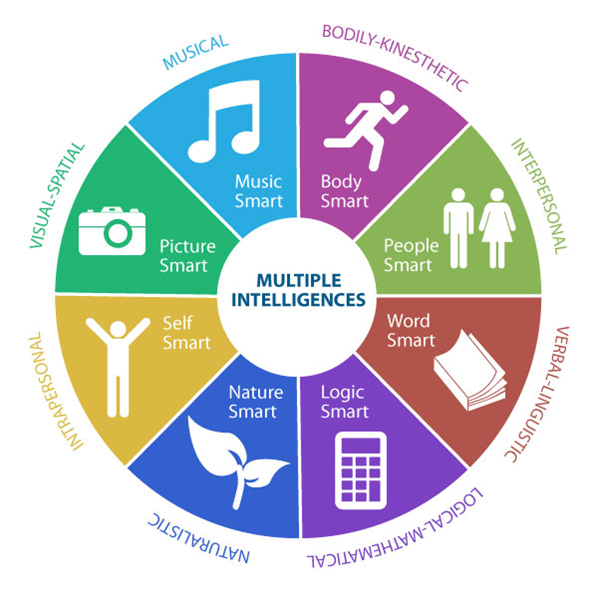 berhubungan dengan objek dan ruang, memetakan ruangan, menggambar, dll
sangat berhubungan dengan kemampuan untuk memahami orang lain dan mengenal emosi dan perasaan orang lain.
Kemampuan mengenal diri sendiri meliputi penilaian-diri , instropeksi dan mengatur emosi diri.
keterampilan orang dalam (berbahasa) menguasai bahasa tulisan dan lisan
kecerdasan naturalis menunjukkan rasa empati, pengenalan, dan pemahaman tentang kehidupan dan alam
keterampilan berhitung juga berpikir logis dan keterampilan pemecahan masalah
PANDANGAN KITAB SUCI TENTANG TANGGUNG JAWAB MENGEMBANGKAN KEMAMPUAN
TALENTA  (MAT  25 : 14 – 30 )
Pesan Penting KS ( Mat 25: 14 – 30)
Setiap (manusia) pasti  memiliki talenta. Tuhan memberikan kepada setiap orang kemampuan/talenta yang berbeda-beda sesuai dengan kemampuan yang kita miliki.

Terhadap talenta Tuhan tersebut, kita dipanggil untuk selalu mengembangkan kemampuan/talenta yang telah diberikan Tuhan 

Karena kemampuan kita berbeda, Tuhan menghendaki agar kita bekerja sama dan saling melengkapi satu sama lain.

Talenta harus dikembangkan ke arah yang positif – membawa manfaat  bukan saja bagi diri sendiri melainkan juga bagi banyak orang. 

Dengan mengembangkan talenta berarti kita ikut melanjutkan karya Tuhan.
CARA MENGEMBANGKAN KEMAMPUAN
Banyak cara yang dapat dilakukan untuk mengembangkan kemampuan atau talenta:
Belajar dan berani bertanya pada  orang yang lebih berpengalaman
Melatih terus menerus tanpa takut berbuat salah atau gagal
Ikut dalam kelompok/organiasai yang mempunyai minat yang sama
Mencari berbagai informasi melalui berbagai sumber
Selalu berpikir positif
Belajar dari  orang lain
SIKAP YANG DIBUTUHKAN
Tanggung jawab
Disiplin
Tidak cepat puas – terus berusaha dan berjuang untuk mendekati kesempurnaan
Kerja keras
KETERBATASAN
KONSEP
Setiap orang/manusia pasti memiliki kelemahan / keterbatasan.
Kelemahan / keterbatasan berbeda satu dengan yang lain
Keterbatasan adalah suatu fakta yang tidak bisa dipungkiri. 

NAMUN	

keterbatasan / kelemahan bukanlah alasan utama seseorang untuk tidak berhasil/sukses. 
Justru dengan adanya keterbatasan yang dimiliki oleh masing-masing orang, manusia dipanggil untuk saling melengkapi dan mengembangkan satu terhadap yang lainnya
JENIS KETERBATASAN MANUSIA
Ada berbagai keterbatasan dalam hidup seseorang, antara lain:

Keterbatasan fisik ( cacat, buta, dll )
Keterbatasan kemampuan intelektual (berpikir lamban, susah menganalisis suatu masalah, dll)
Keterbatasan psikologis (pemalu, bersikap tertutup, egois, dll)
Keterbatasan ekonomis (tidak memiliki biaya/dana, dll)
Keterbatasan sistem budaya (kebiasaan masyarakat yang sulit diubah, dll)
PANDANGAN KITAB SUCI TENTANG SIKAP KITA TERHADAP KELEMAHAN/KETEBATASAN YANG KITA MILIKI
Mrk 4 : 35 – 41 “ Yesus meredahkan badai - BACA”
Para murid sangat ketakutan ketika mengalami badai yang besar, mereka tidak sanggup mengatasinya, karena takut tenggelam dan binasa, mereka kemudian meminta pertolongan pada Yesus.

YANG DAPAT DIPELAJARI ADALAH:

Ketika kita mengalami hambatan atau tantangan yang  tidak dapat kita atasi, maka tindakan yang tepat adalah  DATANG  & MEMOHON PERTOLONGAN TUHAN. Manusia tidak bisa mengandalkan kekuatannya sendiri, manusia membutuhkan orang lain terutama membutuhkan TUHAN.
MENYIKAPI KETERBATASAN
Sikap yang KELIRU/NEGATIF dalam menghadapi keterbatasan:
SIKAP MINDER, akibatnya:
Merasa hidupnya sebagai beban, kurang beruntung
Sukar bergaul dan menyesuaikan diri
Iri hati, cemburu, anggap orang lain lebih beruntung
Memandang Tuhan tidak adil terhadap dirinya
Akibatnya:
Melakukan segala upaya untuk menutupi kekurangan dengan menghalalkan segala cara
SIKAP MUNAFIK, akibatnya:
Menghalalkan segala cara untuk menutupi kekurangan diri
“mencari perhatian” - ABS
MENYIKAPI KETERBATASAN
Sikap yang BENAR/POSITIF dalam menghadapi keterbatasan:
SIKAP MAWAS DIRI:
Peninjauan atau koreksi terhadap (perbuatan, sikap, kelemahan, kesalahan, dan sebagainya) diri sendiri SEHINGGA menemukan kesadaran baru bahwa keterbatasan bukan merupakan halangan untuk menggapai masa depan yang lebih baik.
CARA MENGHADAPI KETERBATASAN/KEKURANGAN
Menerima diri sendiri apa adanya dengan rasa bangga – syukur atas segala kelebihan dan kekurangan
Menyadari bahwa manusia tidaklah sempurna – pasti ada kekurangan
Tidak menjadikan kekurangan/keterbatasan sebagai alasan untuk maju berkembang meraih keberhasilan dan kesuksesan
Mencoba belajar, berlatih, dan bertanya pada orang lain alasan untuk  maju berkembang meraih keberhasilan atau kesuksesan
Menyemangati diri sendiri – optimis dan motivasi diri yang tinggi untuk dapat terus berkembang/berhasil/berprestasi
Belajar pada murid Yesus. Selalu datang dan memohon pertolongan Tuhan
SYUKUR ATAS HIDUP
Arti Bersyukur
Ungkapan perasaan atau sikap positif atas sesuatu yang diterima.

Kita mengucapkan kepada Tuhan karena:
Kita telah diciptakan sesuai citraNya
Kita dilimpai berbagai karunia, perlindungan, bakat, kemampuan, serta keunikan – semuanya itu diberi Tuhan secara cuma-cuma.
Kita menerima karunia Tuhan bukan karena jasa kita melainkan karena
Ungkapan yang menyatakan kesadaran kita atas kebaikan Tuhan/kemurahan Tuhan semata-mata.
MEMAHAMI  PERIKOP KITAB SUCI
KESEPULUH ORANG KUSTA
Luk  17 : 11 – 19 ( Lihat Di Buku / Kitab Suci )
“…Yesus menyusur perbatasan Samaria dan Galilea” DAN “…ketika memasuki suatu desa datanglah sepuluh orang kusta menemui Dia”. 

(Dua kata keterangan di atas menunjukkan sebuah fakta bahwa orang-orang sakit hidupnya dipinggiran kota/desa, mereka tidak diperkenankan untuk tinggal di dalam kota bersama yang lainnya karena bagi para Ahli Taurat; keadaan sakit (kusta/lepra) merupakan bentuk kutukan dari Allah. Oleh karena itu, mereka dilarang untuk tinggal di dalam desa/kota. Mereka hanya akan diperbolehkan kalau mereka sudah sembuh).
BELAJAR  PADA  KITAB SUCI
Luk  17 : 11 - 19
KESEPULUH ORANG KUSTA
Dari 10 orang kusta , 9 orang Yahudi / Israel (yang menganggap diri mereka sebagai orang beradab) dan 1 orang Samaria (yang sering dikatakan  sebagai orang yang tidak ber-Tuhan/orang  kafir).
Ketika menyembuhkan mereka, Yesus justru meminta mereka untuk “pergi dan perlihatkan diri kepada imam-imam (ahli taurat)”.. Dan dalam perjalanan mereka menjadi sembuh/tahir. Kata “pergilah dan perlihatkan diri kepada imam-imam, menunjukkan bahwa Yesus menyembuhkan mereka bukan saja secara fisik (mereka menjadi tahir) tetapi juga sembuh secara sosial (artinya dengan sembuh, mereka akhirnya diperkenankan oleh para imam untuk tinggal  kembali di dalam kota, bukan lagi diperbatasan kota atau dipinggiran kota).
BELAJAR  PADA  KITAB SUCI
Luk  17 : 11 - 19
KESEPULUH ORANG KUSTA
Yesus mengajak kita untuk meneladan  orang Samaria, yang telah mengalami penyelamatan Allah, ia bersyukur/berterima kasih kepada Allah.
Orang Samaria percaya bahwa kesembuhan yang dialaminya merupakan sebuah anugerah dari Allah. Maka ia kembali untuk mencari dan mengucapkan terima kasih kepada Yesus.
Orang Samaria yang sering dituduh “kafir/tidak ber-Tuhan” justru menunjukkan sikap sebaliknya. Ia justru tahu berterima kasih kepada Tuhan .
BELAJAR PADA ORANG SAMARIA,
Kita hendaknya tahu berterima kasih dan mengucapkan syukur kepada Allah atas anugerah kehidupan yang telah  diberikan kepada kita.
BERBAGAI PANDANGAN TENTANG HIDUP dan DAMPAKNYA
BERBAGAI PANDANGAN TENTANG HIDUP dan DAMPAKNYA
CARA BERSYUKUR ATAS HIDUP
Memuliakan Allah lewat doa, ibadat
Membiasakan untuk  selalu bersyukur atas apapun yang diterimanya  setiap hari . 
Selalu berusaha untuk selalu hidup lebih baik dari hari ke hari.
Selalu menjaga, memelihara hidup; baik hidup sendiri/pribadi maupun hidup orang lain